A Unified Welfare Analysis of Government Policies



Nathaniel Hendren and Ben Sprung-Keyser

Harvard

July, 2019
A Unified Welfare Analysis of Government Policies
What government policies do the most to improve social welfare? 

Should we spend more (or less) on health insurance? 
Should we raise top marginal income tax rates? 
Should we invest more in children? At what age?

There is existing research analyzing the effect of many of these policy changes

But little work quantifying the broad trade-offs across policy categories
Often different welfare methods used (CBA, MCPF, cost per life saved…)

This paper: Conducts a unified welfare analysis of historical policy changes in the US over the past half century

Study 133 policy changes spanning four major categories: Social insurance, education and job training, taxes and cash transfers, and in-kind transfers
Measuring the Marginal Value of Public Funds
Data and Approach
Construct comprehensive sample of policy changes (more formally, “identification conditions”) from survey and review articles in the four domains 

For each policy change, translate estimated impacts into the MVPF

Assess robustness to range of assumptions
Program Parameters (discount rate, tax rate, etc.) 
Forecasting/Extrapolation of Observed Effects
Validity of Empirical Designs (RCTs/RDs vs. Diff-in-Diff; Peer Reviewed vs. not; etc.)
Publication Bias (Andrews and Kasy, 2018)
Missing Causal Estimates (e.g. restrict to subsets of policies with different sets of observed effects)

Detailed appendices + posted .do files on GitHub for exploration
Results Roadmap
Direct investments in low-income children have had the highest MVPFs
High MVPFs throughout childhood: K12, college and health, not just preschool
Many policies “pay for themselves” (e.g. 3 out of 4 child Medicaid expansions)
Lower MVPFs for policies targeting adults (MVPFs ranging from 0.5-2)

Several exceptions:
Children: Large variation in estimates with some low MVPFs (e.g. SSI)
Adults: Policies with indirect impacts on children (e.g. Moving to Opportunity)

Library of MVPFs provides tests of a range of theories (optimal taxation, in-kind vs cash transfers, optimal policy targeting, value of correcting market failures…)

Lessons for future welfare analyses
Comparison to traditional Benefit-Cost analysis
Statistical decision theory to quantify value of future work reducing uncertainty
Outline
What We Do: Our Method and An Example
1
2
3
4
What We Find: MVPF Estimates and Robustness
Relation to Previous Theory
Lessons for Future Welfare Analyses
Admission to Florida International University
Florida International University (FIU) had a minimum GPA threshold for admission that created a fuzzy discontinuity 


Zimmerman (2014) utilizes this discontinuity to examine the impact of FIU admission on earnings for 14 years after admission.
Impact of College Attendance on Earnings: Zimmerman (2014)
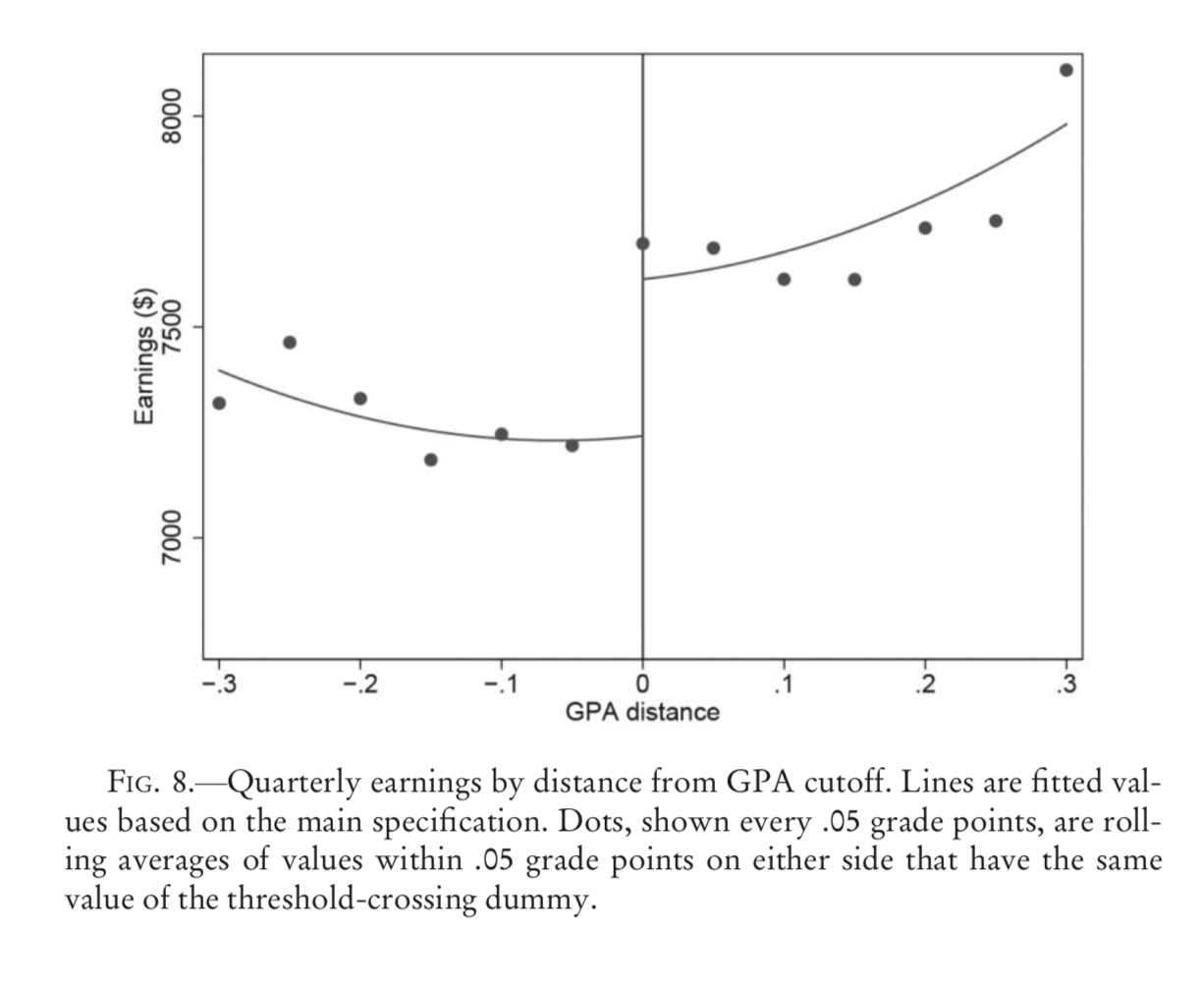 Net Cost to Government of Admission to Florida International University
$10K
0
-10K
-20K
-30K
Note: All amounts in 2005 USD, discounted using a 3% real interest rate
Net Cost to Government of Admission to Florida International University
$11.4K
$10K
0
-10K
Cost per admission to FIU (IPEDS/Zimmerman (2014))
-20K
-30K
Total
FIU Cost
Note: All amounts in 2005 USD, discounted using a 3% real interest rate
Net Cost to Government of Admission to Florida International University
$11.4K
Student payments/loans contribute $3.2K
$10K
$-3.2K
0
-10K
-20K
-30K
Total
Student
FIU Cost
Contribution
Note: All amounts in 2012 USD, discounted using CPI-U-RS and 3% real interest rate
Net Cost to Government of Admission to Florida International University
$11.4K
5.6K reduction in community college govt spending
$10K
$-3.2K
$-5.6K
0
-10K
-20K
-30K
Total
Student
Community
FIU Cost
Contribution
College Exp.
Note: All amounts in 2012 USD, discounted using CPI-U-RS and 3% real interest rate
Net Cost to Government of Admission to Florida International University
$11.4K
$10K
$-3.2K
Net Upfront Gov’t Cost: 2.6K
$-5.6K
0
-10K
-20K
-30K
Total
Student
Community
FIU Cost
Contribution
College Exp.
Note: All amounts in 2012 USD, discounted using CPI-U-RS and 3% real interest rate
Net Cost to Government of Admission to Florida International University
$11.4K
Lost tax revenue from initial earnings declines from college attendance
$10K
$2.0K
$-3.2K
$-5.6K
0
-10K
-20K
-30K
Total
Student
Community
Taxes from
age 19-25
earnings
FIU Cost
Contribution
College Exp.
Note: All amounts in 2012 USD, discounted using CPI-U-RS and 3% real interest rate
Net Cost to Government of Admission to Florida International University
$11.4K
$7.3K increase in tax revenue from ages 26-33 (18.6% tax+transfer, CBO)
$10K
$2.0K
$-3.2K
$-5.6K
0
$-7.3K
-10K
-20K
-30K
Taxes from
age 26-33
earnings
Total
Student
Community
Taxes from
age 19-25
earnings
FIU Cost
Contribution
College Exp.
Note: All amounts in 2012 USD, discounted using CPI-U-RS and 3% real interest rate
Net Cost to Government of Admission to Florida International University
Net government savings of $2.7K  by age 33
$11.4K
$10K
$2.0K
$-3.2K
$-5.6K
0
$-7.3K
$-2.7K
-10K
-20K
17.2+2.7+11.4
-30K
Taxes from
age 26-33
earnings
Total
Student
Community
Taxes from
age 19-25
earnings
Net Cost To
FIU Cost
Contribution
College Exp.
Government
Note: All amounts in 2012 USD, discounted using CPI-U-RS and 3% real interest rate
Net Cost to Government of Admission to Florida International University
$11.4K
$10K
$2.0K
$-3.2K
$-5.6K
0
$-7.3K
$-2.7K
-10K
-20K
-30K
Taxes from
age 26-33
earnings
Total
Student
Community
Taxes from
age 19-25
earnings
Net Cost To
FIU Cost
Contribution
College Exp.
Government
Note: All amounts in 2012 USD, discounted using CPI-U-RS and 3% real interest rate
Net Cost by Age to Government of Admission to Florida International University
40k
20k
Observe outcomes through age 33
0
Cumulative Govt Cost
What about future ages?
Forecast future earnings using cross-section in ACS, following previous literature (e.g. Chetty, Hendren, Katz (2016))
-20k
-40k
0
10
20
30
40
50
60
70
Age
Forecasting Future Earnings using the Cross-sectional Age Distribution
Mean 2015 ACS Earnings by Age with 0.5% Growth
40k
60k
50k
20k
40k
0
Wage
Cumulative Govt Cost
30k
20k
-20k
10k
-40k
0
0
10
20
30
40
50
60
70
Age
Forecasting Future Earnings using the Cross-sectional Age Distribution
Control Group Earnings
40k
60k
50k
20k
40k
0
Wage
Cumulative Govt Cost
30k
Control group earnings are 97% of mean earnings at age 30
20k
-20k
10k
-40k
0
0
10
20
30
40
50
60
70
Age
Forecasting Future Earnings using the Cross-sectional Age Distribution
Control Group Forecast
40k
60k
50k
20k
40k
0
Wage
Cumulative Govt Cost
30k
Assume constant % of mean earnings over life-cycle
20k
-20k
10k
-40k
0
0
10
20
30
40
50
60
70
Age
Forecasting Future Earnings using the Cross-sectional Age Distribution
Control Group Earnings + Treatment Effect
40k
60k
Add Treatment Effect to Control Group Earnings
50k
20k
40k
0
Wage
Cumulative Govt Cost
30k
20k
-20k
10k
-40k
0
0
10
20
30
40
50
60
70
Age
Forecasting Future Earnings using the Cross-sectional Age Distribution
Treatment Group Forecast
Forecast assuming constant % impact on earnings
40k
60k
50k
20k
40k
0
Wage
Cumulative Govt Cost
30k
20k
-20k
10k
-40k
0
0
10
20
30
40
50
60
70
Age
Net Cost by Age to Government of Admission to Florida International University
Forecasting Future Tax/Transfer Revenue
Original $11.4K cost returns $24.4K to the government over the person’s lifetime
40k
20k
0
Cumulative Govt Cost
-20k
-40k
0
10
20
30
40
50
60
70
Age
Individuals WTP at least $2.9K out-of-pocket tuition for admission into FIU
 Conservative WTP Estimate
Willingness to Pay for Admission into Florida International University
Conservative WTP
100K
50K
WTP ($)
$2.9K
0
-25K
WTP via
private tuition
payments
Willingness to Pay for Admission into Florida International University
Baseline WTP
100K
Baseline Estimate: Value WTP using impact on net after-tax income

Valid if no impact on labor effort/disutility and no other impact of education on utility
50K
WTP ($)
$2.9K
0
-25K
WTP via
private tuition
payments
$95.5K
$112.8K
100K
50K
WTP ($)
$29.1K
$2.9K
0
$-2.9K
$-8.9K
-25K
WTP via
Private tuition
Age 19-25
Age 26-33
Age 34+
Baseline
private tuition
payments
after-tax
after-tax
after-tax
WTP
payments
earnings
earnings
earnings
Willingness to Pay for Admission into Florida International University
Baseline WTP
Outline
What We Do: Our Method and An Example
1
2
3
4
What We Find: MVPF Estimates and Robustness
Relation to Previous Theory
Lessons for Future Welfare Analyses
Direct Investments in Children Historically Had Highest MVPFs
FIU GPA
∞
>5
4
3
MVPF
2
1
0
<-1
0
20
40
60
80
Age of Beneficiaries
Cash Transfers
Direct Investments in Children Historically Had Highest MVPFs
Child Education
College Adult
Cal Grant GPA
College Child
AOTC (SS)
MC Child 83+
MC Pregnant & Infants
MTO
FIU GPA
Disability Ins.
Tuition Deduc (SS)
∞
Tuition Deduc (SE)
Top Tax 1981
Health Adult
Texas Pell
MC Child (State Exp)
Health Child
HTC (JS)
K12 Spend
Perry Preschool
HTC (SE)
AOTC (JS)
Housing Vouchers
AOTC (IS)
CC Mich
>5
Top Tax 1986
Job Training
HTC (IS)
CC Texas
Abecedarian
MTO
Soc Sec College
MC Intro
Florida Grant
DC Grant
AOTC (SI)
HOPE Cred.
Nutrition
4
College Spend
Georgia HOPE
Supp. Sec. Inc.
NSW Ex-Offender
UI Dur (MO)
NSW Women
HCV RCT to Welfare
Top Taxes
Mass HI (150%FPL)
JTPA Adult
Adult Pell
SNAP Intro
3
TN Hope
Unemp. Ins.
Mass HI (250%FPL)
Paycheck+
HTC (JE)
MVPF
Alaska UBI
Oregon Health
Top Tax 1993
Ohio Pell
UI Ben (RK)
UI Ben (GA)
Top Tax 2001
2
Kalamazoo
Top Tax 2013
Work Advance
EITC 1986
WI Scholarship
Mass HI (200%FPL)
Medicare Intro
CUNY Pell
DI Generosity
AFDC Term Limits
College Tuition
SNAP Assist
DI Veterans
1
SSI Review
TN Pell
SNAP Info
MA Scholarship
Tuition Deduc (JE)
UI Ben (NY)
DI Examiner
NSW Youth
EITC 1993
Medigap Tax
UI Ben (MO Exp)
Year Up
SSI Judge
JobStart
AFDC Generosity
0
UI Ben (MO Rec)
Job Corps
HCV Chicago Lottery
UI Ben (DD w UR)
JTPA Youth
DI Judge
UI Ben (DD)
Tuition Deduc (JS)
UI Ben (State Max)
AOTC (SE)
NSW Ex-Addict
Cal Grant Inc
HOPE/LLC
SNAP Imm.
UI Dur (DD)
<-1
AOTC (JE)
HTC (SS)
Neg Inc Tax
0
20
40
60
80
Age of Beneficiaries
Cash Transfers
Direct Investments in Children Historically Had Highest MVPFs
Child Education
College Adult
Cal Grant GPA
College Child
AOTC (SS)
MC Child 83+
MC Pregnant & Infants
MTO
FIU GPA
Disability Ins.
Tuition Deduc (SS)
∞
Tuition Deduc (SE)
Top Tax 1981
Health Adult
Texas Pell
MC Child (State Exp)
Health Child
HTC (JS)
K12 Spend
Perry Preschool
HTC (SE)
AOTC (JS)
Housing Vouchers
AOTC (IS)
CC Mich
>5
Top Tax 1986
Job Training
HTC (IS)
CC Texas
Abecedarian
MTO
Soc Sec College
MC Intro
Florida Grant
DC Grant
AOTC (SI)
HOPE Cred.
Nutrition
4
College Spend
Georgia HOPE
Supp. Sec. Inc.
NSW Ex-Offender
UI Dur (MO)
High MVPFs for policies targeting children
NSW Women
HCV RCT to Welfare
Top Taxes
Mass HI (150%FPL)
JTPA Adult
Adult Pell
SNAP Intro
3
TN Hope
Unemp. Ins.
Mass HI (250%FPL)
Paycheck+
HTC (JE)
MVPF
Alaska UBI
Oregon Health
Top Tax 1993
Ohio Pell
UI Ben (RK)
UI Ben (GA)
Top Tax 2001
2
Kalamazoo
Top Tax 2013
Work Advance
EITC 1986
WI Scholarship
Mass HI (200%FPL)
Medicare Intro
CUNY Pell
DI Generosity
AFDC Term Limits
College Tuition
SNAP Assist
DI Veterans
1
SSI Review
TN Pell
SNAP Info
MA Scholarship
Tuition Deduc (JE)
UI Ben (NY)
DI Examiner
NSW Youth
EITC 1993
Medigap Tax
UI Ben (MO Exp)
Year Up
SSI Judge
JobStart
AFDC Generosity
0
UI Ben (MO Rec)
Job Corps
HCV Chicago Lottery
UI Ben (DD w UR)
JTPA Youth
DI Judge
UI Ben (DD)
Tuition Deduc (JS)
UI Ben (State Max)
AOTC (SE)
NSW Ex-Addict
Cal Grant Inc
HOPE/LLC
SNAP Imm.
UI Dur (DD)
<-1
AOTC (JE)
HTC (SS)
Neg Inc Tax
0
20
40
60
80
Age of Beneficiaries
Cash Transfers
Direct Investments in Children Historically Had Highest MVPFs
Child Education
College Adult
Cal Grant GPA
College Child
AOTC (SS)
MC Child 83+
MC Pregnant & Infants
MTO
FIU GPA
Disability Ins.
Tuition Deduc (SS)
∞
Tuition Deduc (SE)
Top Tax 1981
Health Adult
Texas Pell
MC Child (State Exp)
Health Child
HTC (JS)
K12 Spend
Perry Preschool
HTC (SE)
AOTC (JS)
Housing Vouchers
AOTC (IS)
CC Mich
>5
Top Tax 1986
Job Training
HTC (IS)
CC Texas
Abecedarian
MTO
Soc Sec College
MC Intro
Florida Grant
DC Grant
AOTC (SI)
HOPE Cred.
Nutrition
4
College Spend
Georgia HOPE
Supp. Sec. Inc.
NSW Ex-Offender
UI Dur (MO)
NSW Women
HCV RCT to Welfare
Top Taxes
Mass HI (150%FPL)
JTPA Adult
Adult Pell
SNAP Intro
3
TN Hope
Unemp. Ins.
Mass HI (250%FPL)
Lower  MVPFs for policies targeting adults
Paycheck+
HTC (JE)
MVPF
Alaska UBI
Oregon Health
Top Tax 1993
Ohio Pell
UI Ben (RK)
UI Ben (GA)
Top Tax 2001
2
Kalamazoo
Top Tax 2013
Work Advance
EITC 1986
WI Scholarship
Mass HI (200%FPL)
Medicare Intro
CUNY Pell
DI Generosity
AFDC Term Limits
College Tuition
SNAP Assist
DI Veterans
1
SSI Review
TN Pell
SNAP Info
MA Scholarship
Tuition Deduc (JE)
UI Ben (NY)
DI Examiner
NSW Youth
EITC 1993
Medigap Tax
UI Ben (MO Exp)
Year Up
SSI Judge
JobStart
AFDC Generosity
0
UI Ben (MO Rec)
Job Corps
HCV Chicago Lottery
UI Ben (DD w UR)
JTPA Youth
DI Judge
UI Ben (DD)
Tuition Deduc (JS)
UI Ben (State Max)
AOTC (SE)
NSW Ex-Addict
Cal Grant Inc
HOPE/LLC
SNAP Imm.
UI Dur (DD)
<-1
AOTC (JE)
HTC (SS)
Neg Inc Tax
0
20
40
60
80
Age of Beneficiaries
>5
4
3
MVPF
2
1
0
<-1
0
20
Cash Transfers
Direct Investments in Children Historically Had Highest MVPFs
With 95% Confidence Intervals
Child Education
College Adult
College Child
Disability Ins.
∞
Health Adult
Health Child
Housing Vouchers
Job Training
MTO
Nutrition
Supp. Sec. Inc.
Top Taxes
Unemp. Ins.
40
60
80
Age of Beneficiaries
>5
4
3
MVPF
2
1
0
<-1
0
20
40
60
80
Age of Beneficiaries
Cash Transfers
Direct Investments in Children Historically Had Highest MVPFs
Child Education
College Adult
College Child
Disability Ins.
∞
Health Adult
Health Child
Housing Vouchers
Job Training
MTO
Imagine spending $1 in initial program cost on each domain
Nutrition
Supp. Sec. Inc.
Top Taxes
Unemp. Ins.
Direct Investments in Children Historically Had Highest MVPFs
Category Averages
Child Education
∞
College Child
Health Child
>5
4
3
Top Taxes
MVPF
Cash Transfers
2
Housing Vouchers
Supp. Sec. Inc.
1
Disability Ins.
Unemp. Ins.
Health Adult
Job Training
0
Nutrition
<-1
College Adult
0
20
40
60
80
Age of Beneficiaries
Net Costs to Government per $1 of Initial Expenditure
Category Averages
>2
1
Cost Over Program Cost
0
Child Education
College Child
Health Child
-1
<-2
0
20
40
60
80
Age of Beneficiaries
Net Costs to Government per $1 of Initial Expenditure
Category Averages
>2
Unemp. Ins.
Nutrition
Health Adult
Supp. Sec. Inc.
Housing Vouchers
Disability Ins.
1
Cash Transfers
Job Training
College Adult
Top Taxes
Cost Over Program Cost
0
Child Education
College Child
Health Child
-1
<-2
0
20
40
60
80
Age of Beneficiaries
Not All Child-Targeted Policies Have High MVPFs
∞
>5
4
3
MVPF
2
1
SSI Review
MA Scholarship
0
Job Corps
<-1
0
20
40
60
80
Age of Beneficiaries
>5
4
3
MVPF
2
1
0
<-1
0
20
40
60
80
Age of Beneficiaries
Infinite MVPF for 1981 Top Tax Rate…
Top Tax 1981
∞
>5
4
3
MVPF
2
1
0
<-1
0
20
40
60
80
Age of Beneficiaries
Infinite MVPF for 1981 Top Tax Rate…
Top Tax 1981
∞
>5
4
3
MVPF
2
1
0
<-1
0
20
40
60
80
Age of Beneficiaries
Policies with Spillovers onto Children Have High MVPFs (e.g. MTO)
MTO
∞
Robustness
MVPF Robustness to Alternative Discount Rates
3% discount rate
Child Education
∞
Health Child
College Child
>5
4
3
Top Taxes
MVPF
Cash Transfers
2
Housing Vouchers
Supp. Sec. Inc.
1
Health Adult
Disability Ins.
Unemp. Ins.
Job Training
0
Nutrition
College Adult
<-1
0
20
40
60
80
Age of Beneficiaries
MVPF Robustness to Alternative Discount Rates
7% discount rate
∞
Health Child
>5
College Adult
College Child
Child Education
4
3
Top Taxes
MVPF
Cash Transfers
2
Housing Vouchers
Supp. Sec. Inc.
1
Health Adult
Disability Ins.
Unemp. Ins.
Job Training
0
Nutrition
<-1
0
20
40
60
80
Age of Beneficiaries
More
MVPF Robustness to Alternative Tax and Transfer Rates
10% Tax and Transfer Rate
Health Child
∞
Child Education
College Child
>5
College Adult
4
3
Top Taxes
MVPF
Cash Transfers
2
Supp. Sec. Inc.
Housing Vouchers
1
Health Adult
Disability Ins.
Unemp. Ins.
Job Training
Nutrition
0
<-1
0
20
40
60
80
Age of Beneficiaries
MVPF Robustness to Alternative Tax and Transfer Rates
30% Tax and Transfer Rate
Health Child
∞
Child Education
College Child
>5
4
3
Top Taxes
MVPF
Cash Transfers
2
Supp. Sec. Inc.
Housing Vouchers
1
Health Adult
Disability Ins.
Unemp. Ins.
Job Training
Nutrition
0
College Adult
<-1
0
20
40
60
80
Age of Beneficiaries
MVPFs for Restricted Sample
Excluding College-Based Extrapolations
Health Child
∞
Child Education
College Child
>5
4
3
Top Taxes
MVPF
2
Supp. Sec. Inc.
Cash Transfers
1
Health Adult
Disability Ins.
Unemp. Ins.
Job Training
Nutrition
0
<-1
0
20
40
60
80
Age of Beneficiaries
MVPF Robustness to WTP
Conservative Willingness to Pay
Health Child
College Child
∞
Child Education
>5
4
3
Top Taxes
MVPF
College Adult
2
Cash Transfers
Housing Vouchers
Supp. Sec. Inc.
Disability Ins.
1
Health Adult
Nutrition
Unemp. Ins.
0
Job Training
<-1
0
20
40
60
80
Age of Beneficiaries
WTP/Prog. cost
MVPF Robustness to Forecasting
Assuming Fixed Income over Life Cycle (No Income Growth, Restricted Sample)
Health Child
∞
Child Education
College Child
>5
4
3
Top Taxes
MVPF
2
Supp. Sec. Inc.
Cash Transfers
1
Health Adult
Disability Ins.
Unemp. Ins.
Job Training
Nutrition
0
<-1
0
20
40
60
80
Age of Beneficiaries
No Forecast
Child Spillovers
MVPF Robustness to Sample/Specification Quality
Peer-Reviewed Studies
Health Child
Child Education
∞
College Adult
College Child
>5
4
3
Top Taxes
MVPF
Housing Vouchers
2
Supp. Sec. Inc.
Cash Transfers
1
Health Adult
Disability Ins.
Unemp. Ins.
Nutrition
0
<-1
0
20
40
60
80
Age of Beneficiaries
MVPF Robustness to Sample/Specification Quality
RCTs, RDs, and Lotteries
∞
College Child
>5
Child Education
4
3
MVPF
2
Supp. Sec. Inc.
1
Housing Vouchers
Job Training
Cash Transfers
0
<-1
0
20
40
60
80
Age of Beneficiaries
>5
4
3
MVPF
2
1
0
<-1
1960
1980
2000
2020
Year
MVPF by Year of Policy
∞
Child Policies
>5
4
3
MVPF
2
1
0
<-1
1960
1970
1980
1990
2000
2010
Year
MVPF by Year of Policy
Averages by Decade
∞
Adult Policies
Publication Bias
Our estimates are constrained by the existence of previous literature 

Would Perry Preschool have been published if the effects were an (imprecise) zero?

Andrews and Kasy (2018) provide a method to test for and correct publication bias

Child Policies: 3-4 times more likely to be published if they find a repayment effect

Adult Policies: up to 13 times more likely to be published if they find a distortionary effect
Table
MVPF Robustness to Publication Bias
Adjusting for Observed Publication Bias
Child Education
∞
College Child
Health Child
Top Taxes
>5
4
3
MVPF
2
Cash Transfers
Supp. Sec. Inc.
Housing Vouchers
1
Disability Ins.
Health Adult
Unemp. Ins.
Job Training
Nutrition
0
<-1
College Adult
0
20
40
60
80
Age of Beneficiaries
MVPF Robustness to Publication Bias
Adjusting for 35X Bias in Experimental Economics Studies [Camerer (2016)]
Child Education
∞
>5
College Child
Health Child
4
3
Top Taxes
MVPF
2
Cash Transfers
Supp. Sec. Inc.
Housing Vouchers
1
Disability Ins.
Health Adult
Unemp. Ins.
Nutrition
0
Job Training
<-1
College Adult
0
20
40
60
80
Age of Beneficiaries
Outline
What We Do: Our Method and An Example
1
2
3
4
What We Find: MVPF Estimates and Robustness
Relation to Previous Theory
Lessons for Future Welfare Analyses
Top Tax 1981
>2
Top Tax 1986
Top Tax 1993
MVPF
1.5
Top Tax 2001
EITC 1986
Top Tax 2013
EITC 1993
1
Paycheck+
Alaska UBI
AFDC Generosity
<0.5
Neg Inc Tax
0
10
20
30
40
>50K
Approximate Income of Beneficiary
Quantifying the Tradeoffs of Redistribution through the Tax Schedule (Mirrlees 1976)
∞
Prefer 1993 OBRA tax change iff prefer $1.12 to low-income EITC beneficiaries to $1.85 to top earners
AFDC Term Limits
Spillovers on Children
MTO
>2
MVPF
1.5
Top Tax 2001
EITC 1986
Top Tax 2013
SNAP Intro
Paycheck+
1
SNAP Assist
SNAP Info
HCV RCT to Welfare
AFDC Term Limits
HCV Chicago Lottery
<0.5
SNAP Imm.
Neg Inc Tax
0
10
20
30
40
>50K
Approximate Income of Beneficiary
In-Kind versus Cash Transfers (“Atkinson-Stiglitz” Theorem)
Top Tax 1981
∞
Top Tax 1986
Top Tax 1993
Food stamps vs housing vouchers
EITC 1993
Alaska UBI
AFDC Generosity
FIU GPA
Cal Grant GPA
MC Child (State Exp)
Texas Pell
K12 Spend
MC Pregnant & Infants
MC Child 83+
CC Texas
Top Tax 1981
Ohio Pell
Florida Grant
CC Mich
Soc Sec College
DC Grant
Georgia HOPE
Perry Preschool
>2
College Spend
Top Tax 1986
Kalamazoo
TN Hope
Top Tax 1993
MC Intro
Abecedarian
MVPF
1.5
WI Scholarship
CUNY Pell
Top Tax 2001
EITC 1986
Top Tax 2013
EITC 1993
College Tuition
1
Paycheck+
Alaska UBI
AFDC Term Limits
AFDC Generosity
TN Pell
MA Scholarship
<0.5
Neg Inc Tax
Cal Grant Inc
0
10
20
30
40
>50K
Approximate Income of Beneficiary
Efficient Redistribution through Investments in Low-Income Children
Child Health, College and Education Programs
∞
Outline
What We Do: Our Method and An Example
1
2
3
4
What We Find: MVPF Estimates and Robustness
Relation to Previous Theory
Lessons for Future Welfare Analyses
>5
FIU GPA
4
3
Perry Preschool
BCR
2
Top Tax 1981
MC Child 83+
1
EITC 1993
Top Tax 1993
Job Corps
0
<-1
<-1
0
1
2
3
4
>5
MVPF
Lesson #1: MVPF vs Benefit/Cost Ratio [Heckman et al., 2012; Zimmerman 2014]
Tax Revenue Impacts Counted as Social Benefits, not Government Cost Reductions
∞
BCR by Age
>5
4
3
MVPF
2
1
0
<-1
FTP
MFIP
SWIM
CWEP
GAIN LA
GAIN SD
Jobs First
GAIN Tul.
GAIN Riv.
GAIN Alm.
WIN Demo.
GAIN Butte
Proj. Ind. FL
NEWWS Det.
NEWWS Port.
GAIN LA jobs
Work Exp. SD
WRP Time lim.
LFA NEWWS Atl.
NEWWS Col. Int.
WRP Earn Supp.
HCD NEWWS Atl.
LFA NEWWS Riv.
HCD NEWWS Riv.
NEWWS Col. Trad.
LFA NEWWS Gr. Rap.
HCD NEWWS Gr. Rap.
Lesson #2: Use MVPF-Framework to Design RCTs
MVPF of Welfare/AFDC Reforms
∞
Cost
Post Tax Income
Net Transfers
Time Limits
Mandatory Educ.
Mandatory Work
Exp.
Job Search First
Earnings Supp.
Mixed Programs
Lesson #3: Use MVPF-Framework to Quantify Value of Future Research
Conclusion
Direct investment in low-income children have had highest, often infinite, MVPFs
Policies often pay for themselves

Lower MVPFs for policies targeting adults 
Costly to redistribute from rich to poor adults
Investment in children has historically been efficient method of redistribution

Lessons for future welfare analyses
Incidence on the government matters (difference relative to CBA)
Design RCTs where WTP can be measured, not just costs
High value to identifying long-run earnings effects, especially child spillovers

All code + data is available on github and at www.policyinsights.org
Appendix
Child Education
College Child
>5
Health Child
4
3
WTP Over Program Cost
2
Supp. Sec. Inc.
Unemp. Ins.
Cash Transfers
Health Adult
Disability Ins.
1
Housing Vouchers
Nutrition
Top Taxes
Job Training
0
College Adult
<-1
0
20
40
60
80
Age of Beneficiaries
WTP over Program Cost
Baseline Specification
Back
>5
4
3
WTP Over Program Cost
2
Supp. Sec. Inc.
College Adult
Cash Transfers
Unemp. Ins.
College Child
Disability Ins.
1
Health Adult
Health Child
Top Taxes
Housing Vouchers
Nutrition
0
Child Education
Job Training
<-1
0
20
40
60
80
Age of Beneficiaries
WTP over Program Cost
Lower Bound Specification
Back
College Adult
>5
4
3
Top Taxes
College Child
MVPF
Health Child
2
Child Education
1
0
<-1
0
20
40
60
80
Age of Beneficiaries
MVPF Robustness to Alternative Discount Rates
10% discount rate
∞
Cash Transfers
Housing Vouchers
Supp. Sec. Inc.
Health Adult
Disability Ins.
Unemp. Ins.
Job Training
Nutrition
Back
Publication Bias
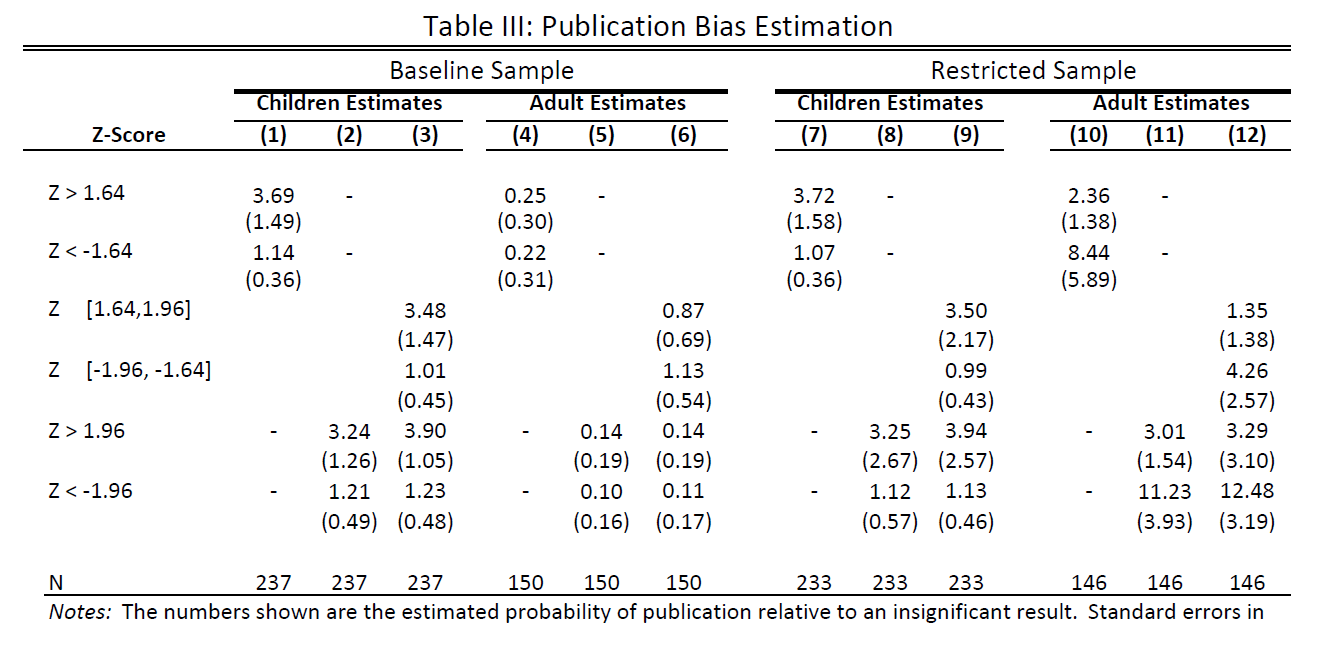 Back
>5
Child Education
Health Child
4
College Child
3
MVPF
2
1
Supp. Sec. Inc.
Disability Ins.
Job Training
Cash Transfers
0
<-1
0
20
40
60
80
Age of Beneficiaries
MVPF Robustness to Forecasting
No Projections for All Policies (Restricting to 5+ years Observed)
∞
Back
Child Education
Health Child
College Child
>5
4
3
MVPF
2
1
Job Training
0
<-1
College Adult
0
20
40
60
80
Age of Beneficiaries
MVPF Robustness to Forecasting
Observed Impacts on Children
∞
Back
>5
4
3
MVPF
2
1
0
<-1
AFDC
Housing
Housing
Negative
WIC
Vouchers
Vouchers
Income
AFDC
Chicago
Tax
MVPF Estimates 
With and Without Spillovers on Children
∞
No Kid Impacts
With Kid Impacts
Back
Theory Back
>5
4
3
MVPF
2
1
0
<-1
No
Bastian and
Bastian and
Michelmore
Manoli and
Dahl and
CFR
Maxfield
Impact
Michelmore
Michelmore
(2018)
Turner (2018)
Lochner
(2011)
(2013)
(2018)
(2018)
[College]
[College]
(2018)
[Test scores]
[Test scores]
[Earnings]
[College]
[Test scores]
EITC OBRA 1993 MVPF Estimates
Incorporating Different Estimates of Spillovers on Children
∞
Back
Theory Back
>10
8
College Child
6
Health Child
BCR
Child Education
4
2
Cash Transfers
Supp. Sec. Inc.
Housing Vouchers
Health Adult
Disability Ins.
0
Unemp. Ins.
Nutrition
Job Training
<-1
College Adult
0
20
40
60
80
Age of Beneficiaries
BCR by Age
Back
HTC (SS)
HOPE Cred.
AOTC (SI)
AOTC (JE)
HTC (JE)
Tuition Deduc (JE)
>0.4
SNAP Intro
HOPE/LLC
AOTC (SE)
HTC (JS)
CUNY Pell
HTC (IS)
College Tuition
AOTC (SS)
AOTC (JS)
Tuition Deduc (JS)
.3
AOTC (IS)
MA Scholarship
HTC (SE)
Cal Grant Inc
TN Pell
Max WTP for Information ($)
.2
Tuition Deduc (SE)
Neg Inc Tax
CC Mich
NSW Women
.1
UI Dur (DD)
MTO
JTPA Adult
EITC 1993
Work Advance
Adult Pell
NSW Youth
Medicare Intro
Abecedarian
Paycheck+
Medigap Tax
UI Ben (DD w UR)
0
0
20
40
60
80
Age of Beneficiaries
Lesson #3: Value of Removing Sampling Uncertainty